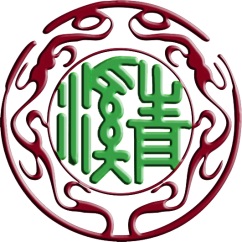 111學年度
幼兒園家長座談會
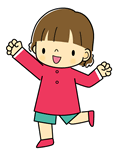 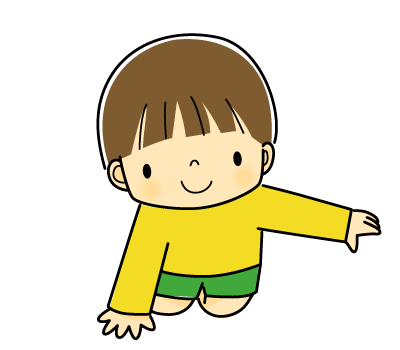 2022.8.27
相見歡
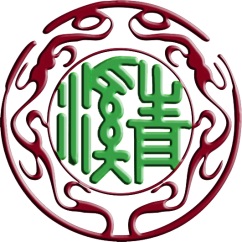 三部曲~
確認就讀班級
家長簽到
領~接送證.闖關卡.延長照顧調查單
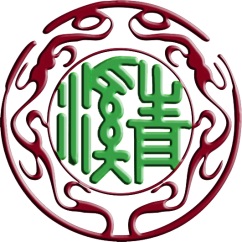 座談會流程:1.相見歡2.介紹與會師長.來賓.幼兒園團隊

3.校長、家長會長、四處室主任致詞
4.認識幼兒園.5.重要事項宣導.綜合座談  ~中場休息一下~6.闖關時間7.參觀校園.從彩虹門離開
校長致詞
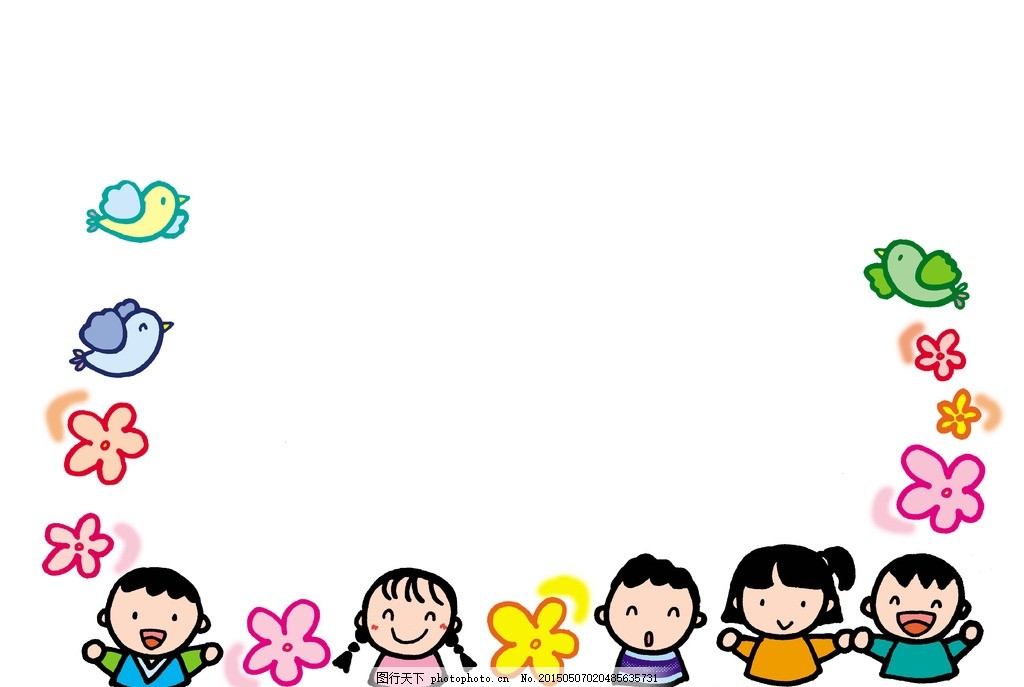 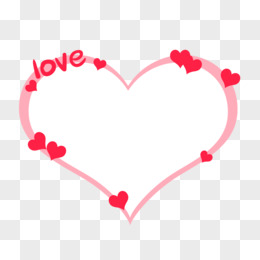 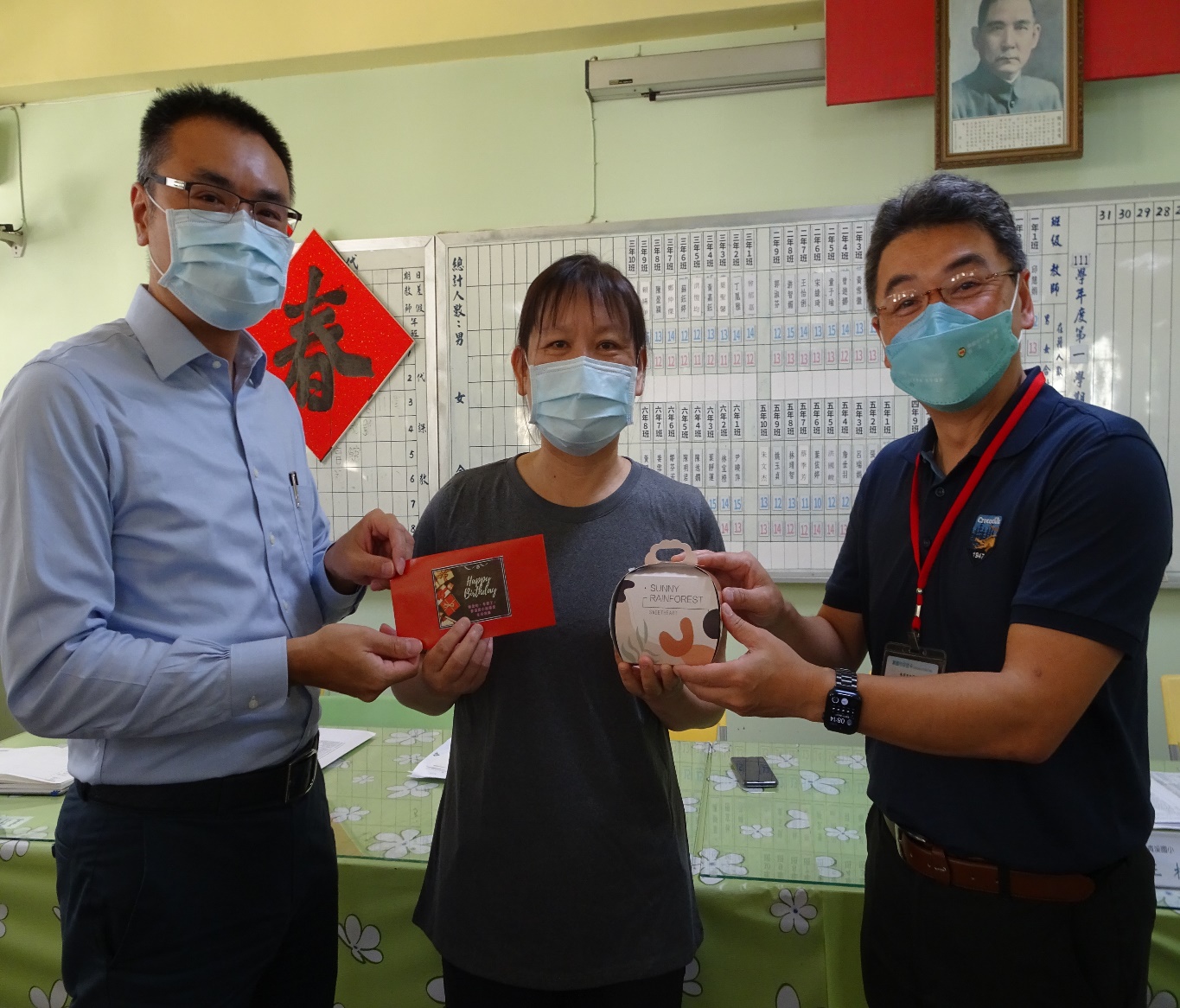 家長會長致詞
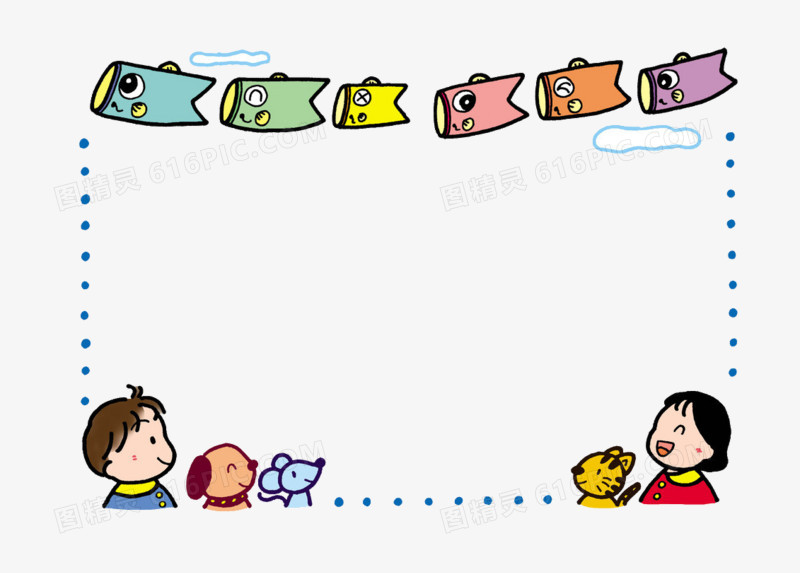 四處室主任致詞
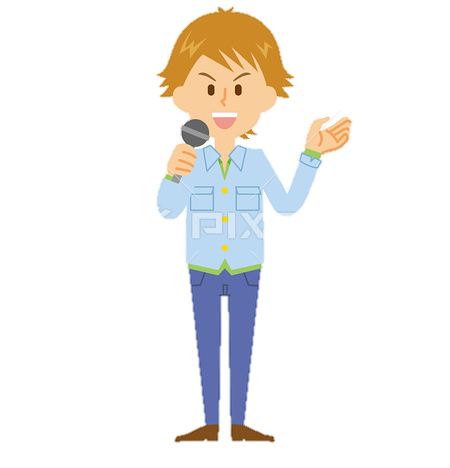 教務處-王雅代主任
學務處-林柏君主任
總務處-王志宏主任
輔導室-洪啟芳主任
認識幼兒園
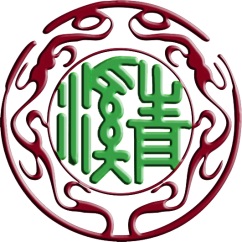 幼兒園成員
6位老師
1位教保員
1位廚工
1位特教助理員
3位實習老師
幼兒園概況
3個班級
1班2位老師
青溪國小附設幼兒園：             班級：                        太陽班             彩虹班                  雲朵班
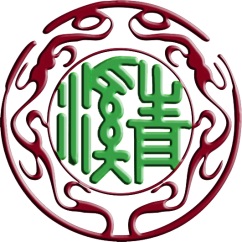 太陽班
張雄健園主任
張維珊老師
教保員
黃郁綺老師 (支援各班)
太陽班
張雄健老師
劉怡苹老師
特教助理員
彩虹班
林金秋老師
陳佩汶老師
雲朵班
黃淑儀老師
林怡君老師
廚工 蔡美月小姐
實習教師:陳靜君老師.江筑紓老師.吳恩萱老師
桃園市桃園區青溪國民小學附設幼兒園作息時間表
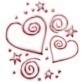 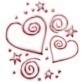 作息時間補充說明
7:30~7:50由幼兒園導護老師集中照顧
7:50由各班老師帶幼兒進教室
8:10以前到校
8:00至16:00教保服務時間
16:00彩虹門放學
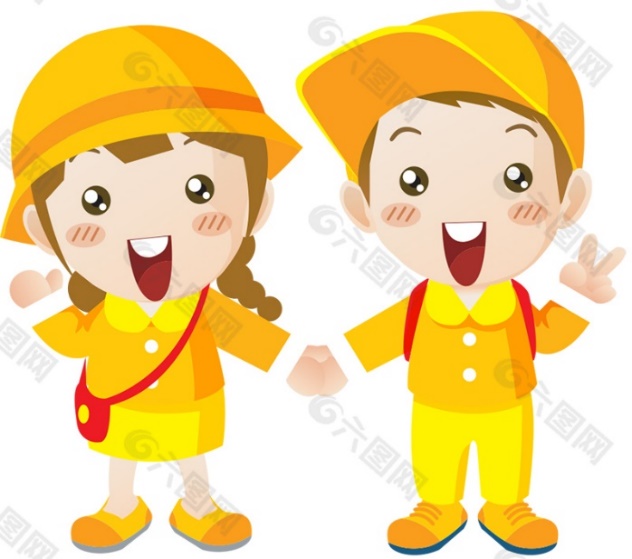 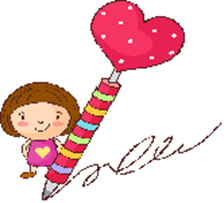 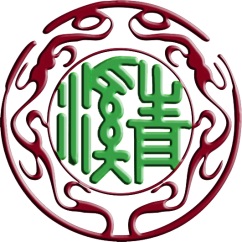 園主任
推
動
全園
事
務
申
辦
各
項
補
助
辦
理
招
生
工
作
人
事
管理
綜
理
園
務
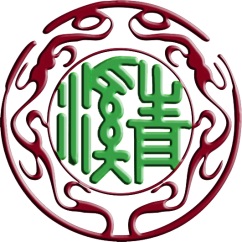 教學組
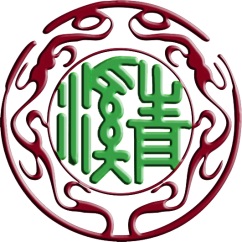 教學組
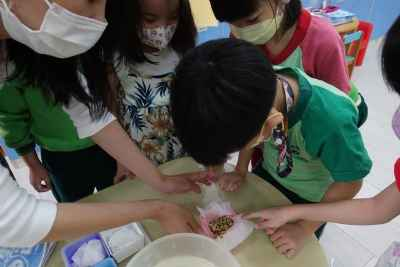 上台介紹自己的家人
觀察自己孵的豆芽
學習操作指甲剪
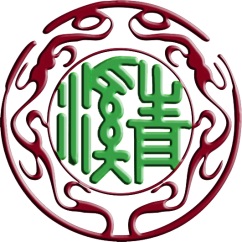 教學組
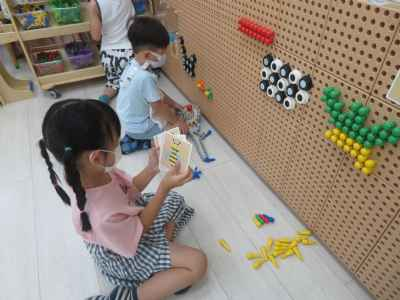 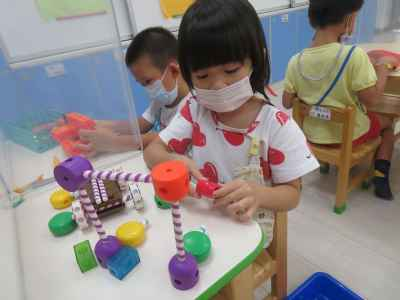 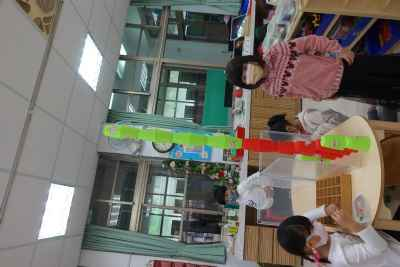 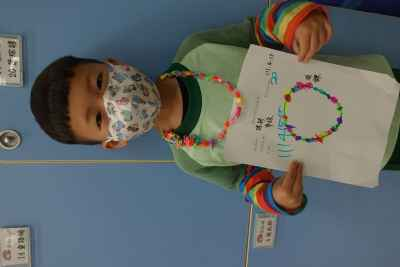 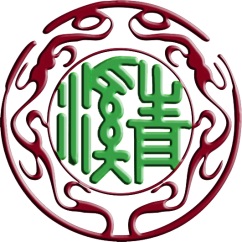 教學組
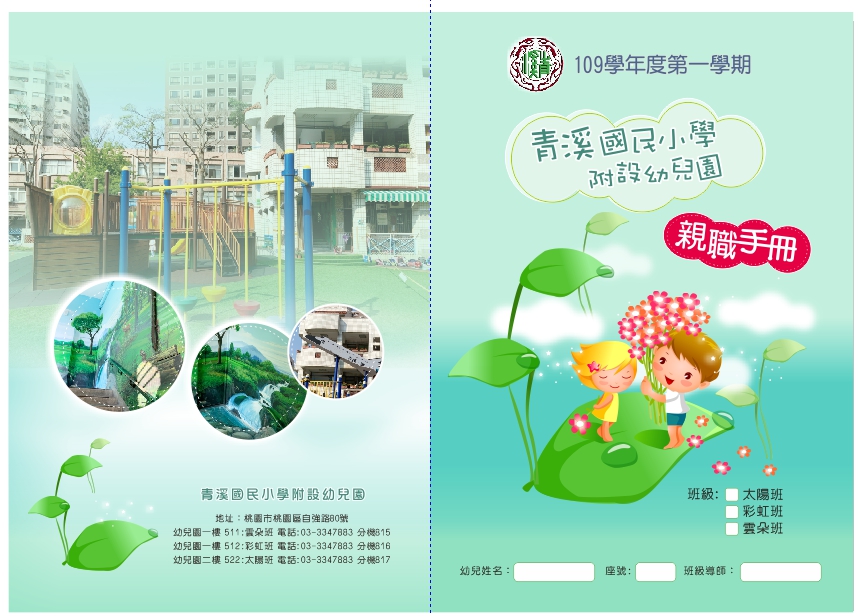 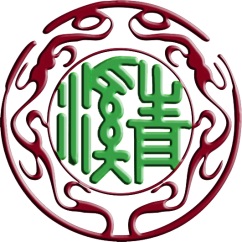 教學組
*親子說故事觀摩賽
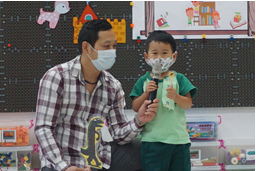 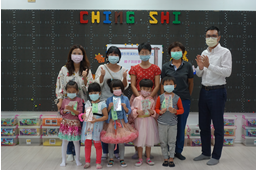 家長會會長及夫人前來參與
贈送小禮物
親子一起說故事
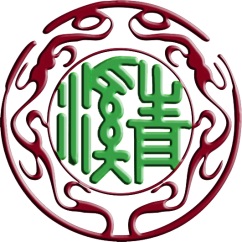 教學組
*幼兒律動舞蹈觀摩賽
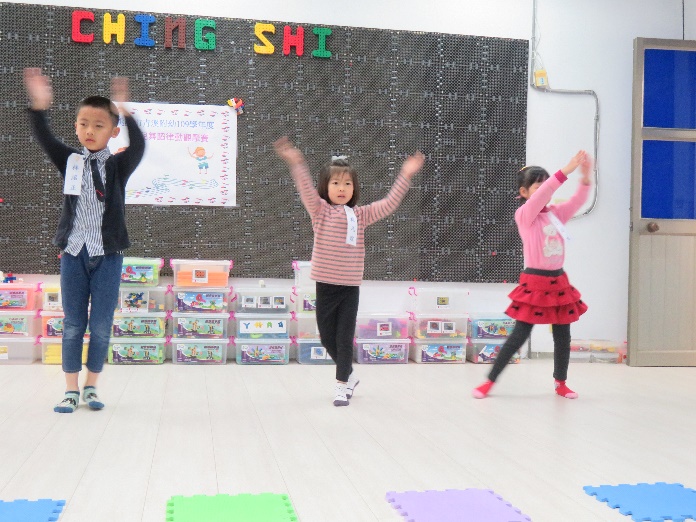 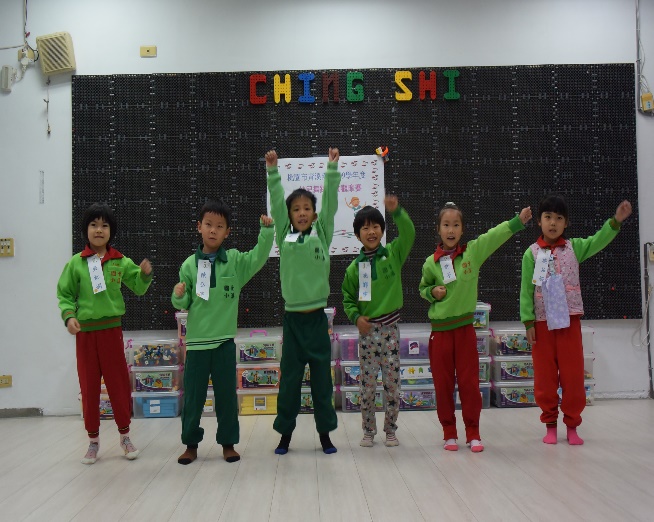 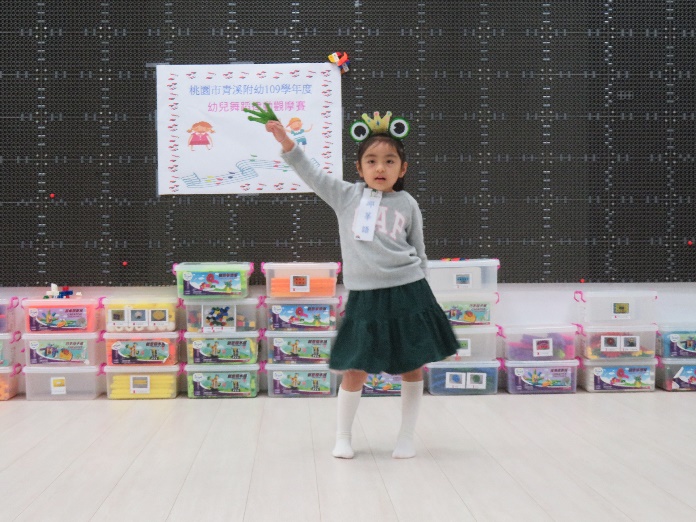 上台表演
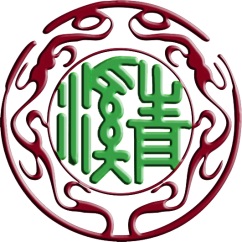 教學組
*畢業典禮
109學年度                110學年度
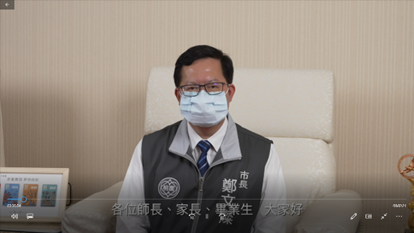 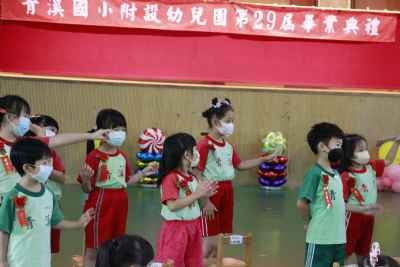 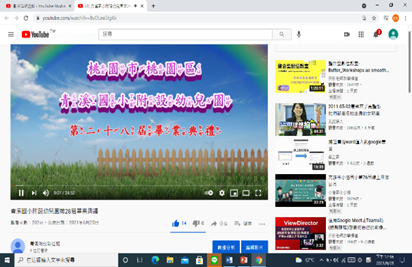 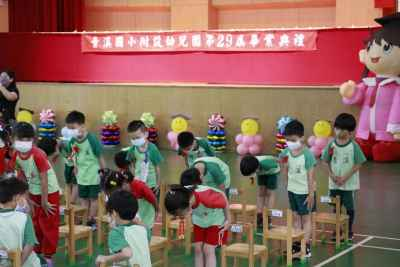 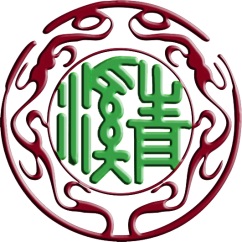 保育組
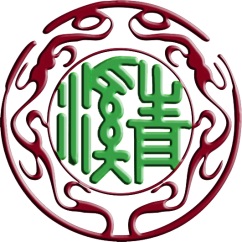 設備組
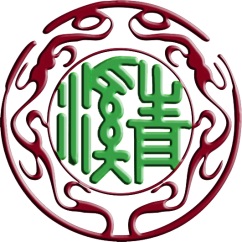 總務組
桃園市幼兒園收退費辦法
青溪國小附設幼兒園-青溪國小附設幼兒園 (tyc.edu.tw)
收費標準~午餐~800元*4.5個月/101天=約35元
因物價上漲110學期末，經全園家長同意後並在全校家長代表大會提案討論(111.6.22)午餐每餐調漲~3元,獲半數以上同意調整
111學年度用餐天數為約200天，若超出政府補助，不足部分擬由家長自行負擔，一學年(111.8.30至112.1.20)約600元。
111學年度第1學期 桃園市桃園區青溪國民小學附設幼兒園家長每月繳費數額說明表
依收費標準收費未補助前一學期 要繳~16,923元,補助後前一學期只收~954*4.5=4,293元(保險費~175元   家長會費~100元 不補助)
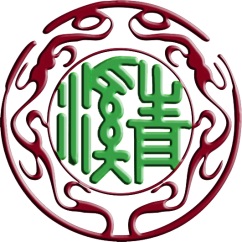 輔導組
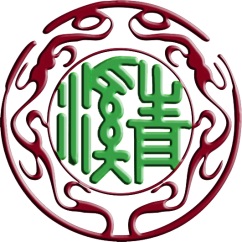 教保員
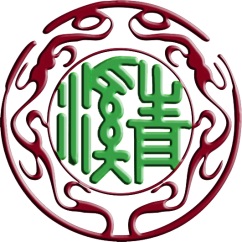 廚工阿姨
重要事項宣導
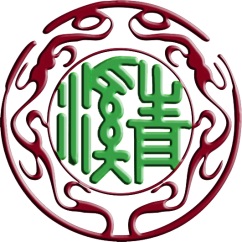 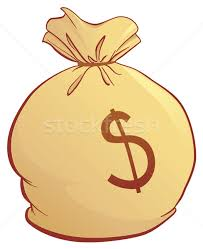 *註冊單~開學發
*補助~依公文辦理
＊善用網路知道各種訊息~青溪國小http://www.csps.tyc.edu.tw/
~青溪附幼
http://class.csps.tyc.edu.tw/129/main/Default.asp
＊開學日:8月30日，上全日。
＊防疫期間：進出校園請配戴口罩、量測體溫，不在學校逗留。
*9月7日晚上7:00班親會。
＊運動會：10月22日。
＊放學地點：在彩虹門，出示「接送證」老師會呼叫幼兒，家長請簽「接回表」，人多請耐心等待。
接送證~每位幼兒有兩張(遺失不補發)
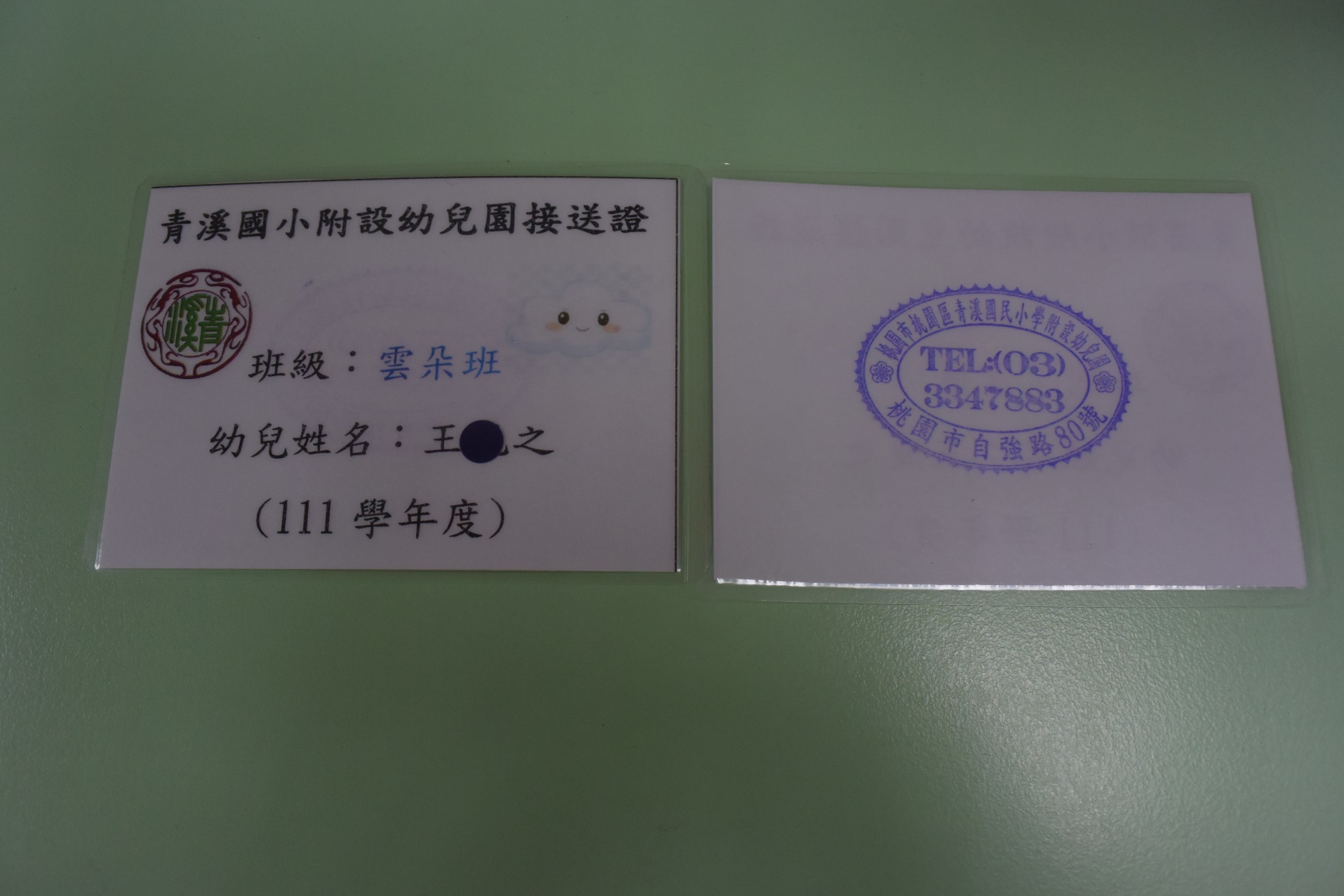 反面
正面
重要事項宣導
開學幼兒要帶的物品~
午休之涼被（冬天睡袋）、餐袋（內含三個碗、三支湯匙，用不銹鋼碗蓋）、室內.外鞋、水壺、書包、牙刷漱口杯（不要帶牙膏）、面紙(抽取式）、每日更換的小手帕、備用口罩、備用衣、褲，所有帶至幼兒園之物品皆寫上幼兒姓名或貼上姓名貼。
運動服請在衣服內側寫上幼兒姓名。
上學路線
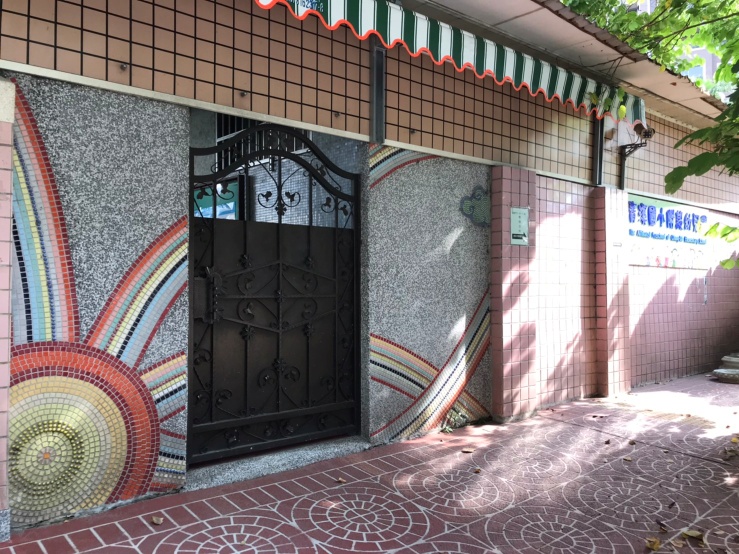 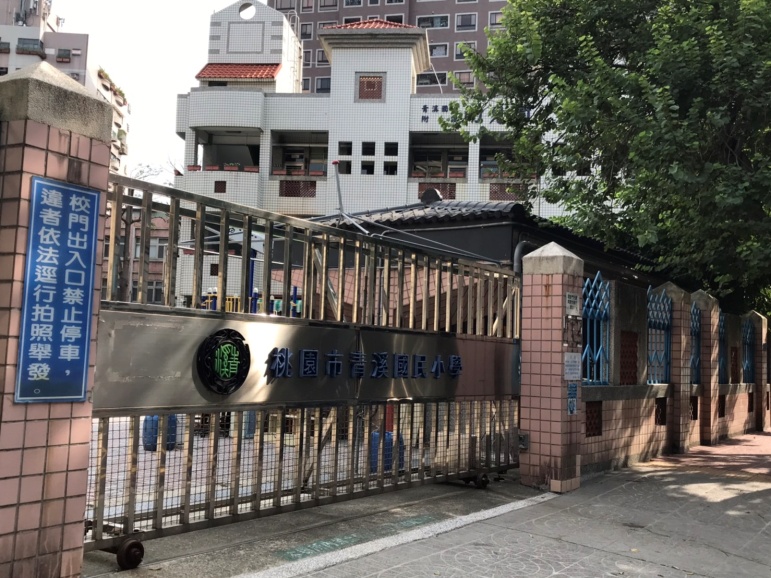 7：50至8：10從彩虹門
16：00至16：15放學
7：30至7：50從東側門
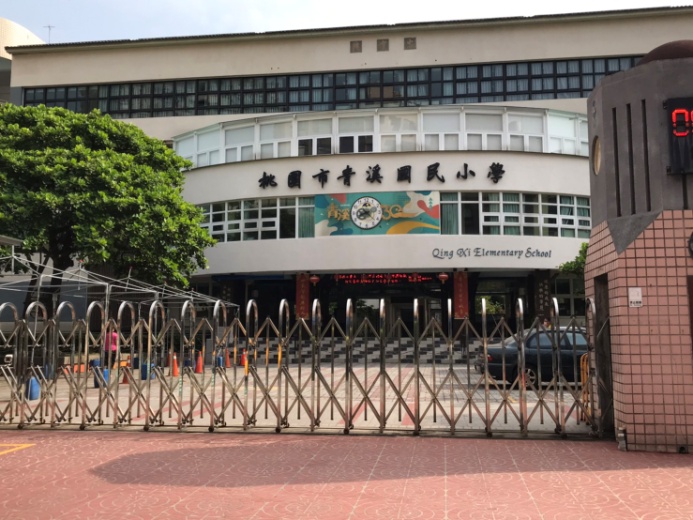 8：10以後從校門
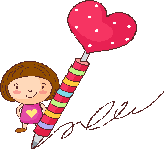 綜合座談
Q和A
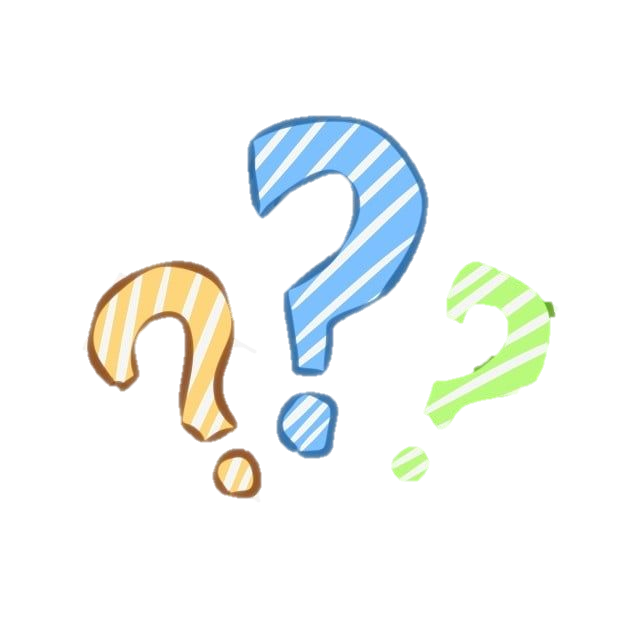 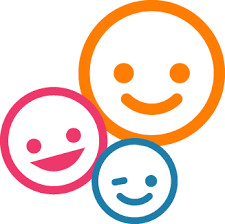 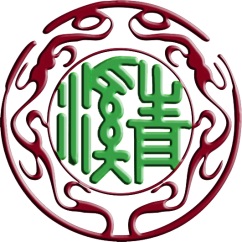 闖關遊戲
1.疊疊樂
2.神射手
3.記憶大考驗
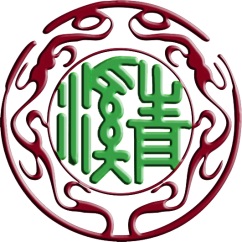 休息一下~
闖關時間
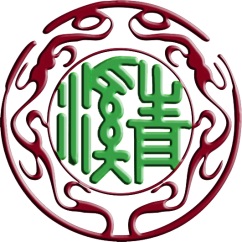 闖關開始
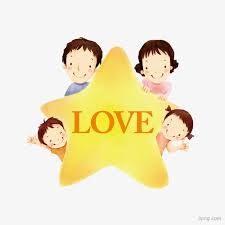 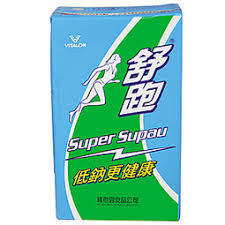 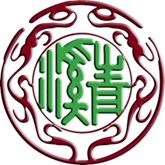 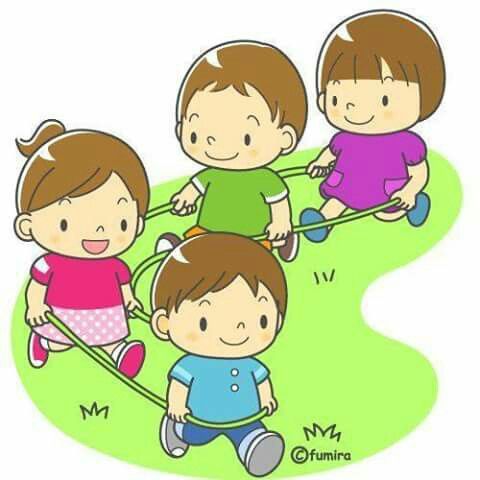 感謝聆聽
Thank you
8月30日開學見!
參觀校園
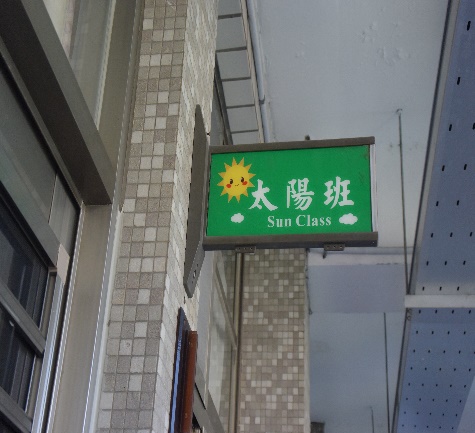 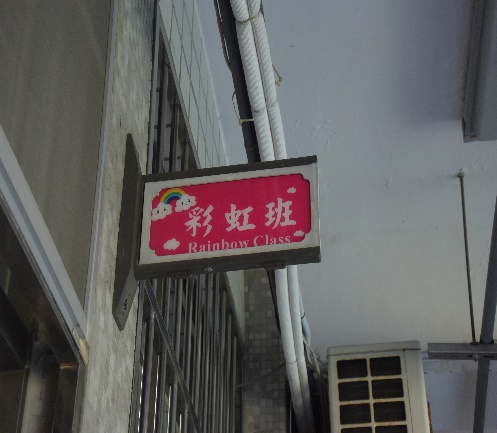 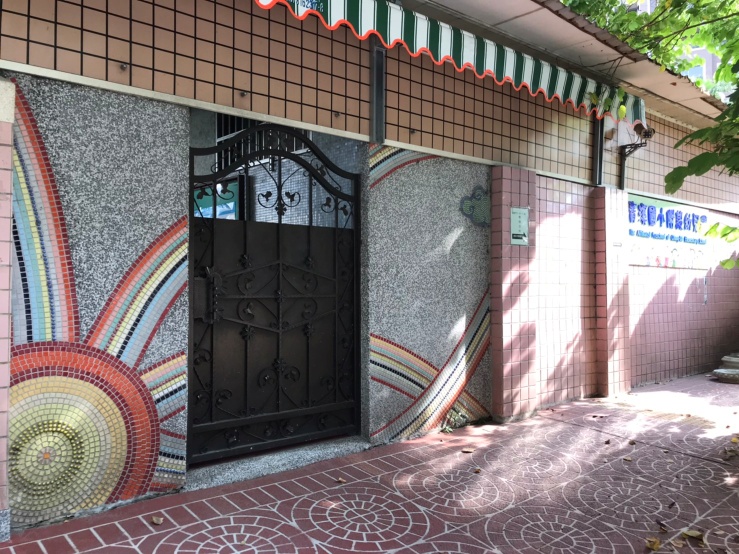 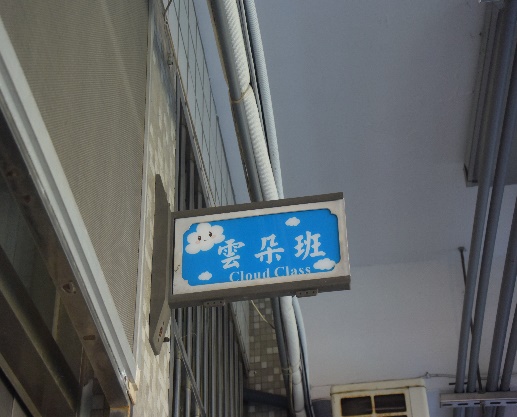 從彩虹門離開校園